Do-more Technical Training
Communications
(Modbus TCP)
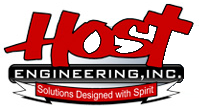 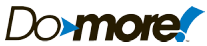 Communications – Modbus TCP
Modbus TCP Server (Slave)
(1) Do-more built-in Ethernet port
(2) Do-more w/ECOM100
Modbus TCP Client (Master)
(3) Do-more built-in Ethernet port
(4) Do-more w/ECOM100
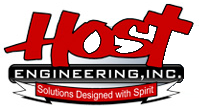 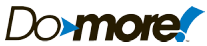 Do-more SLAVE
Communications – Modbus TCP
Modbus TCP Server (Slave)
(1) Do-more built-in Ethernet port
Modbus TCP Server Device exists & is enabled by default (see CPU Configuration)
Use CPU Configuration  Modbus/TCP Server Configuration to change parameters as desired
Maximum Concurrent Sessions: 1-16 (default 4)
Up to 16 Clients (Masters) can talk to the Do-more. The 17th one will be unable to connect
Client Inactivity Timeout: 1-65,535 seconds
If Do-more hasn’t heard from one of his Clients (Masters) in this time period, Do-more will do a TCP disconnect
TCP Port Number: default 502
Serves up M-memory to the Modbus TCP Client
Modbus Inputs 0-1023  MI0-1023*
Modbus Coils 0-1023  MC0-1023*
Modbus Input Registers 0-2047  MIR0-2047*
Modbus Holding Registers 0-2047  MHR0-2047*

*Range is expandable via Memory Configuration
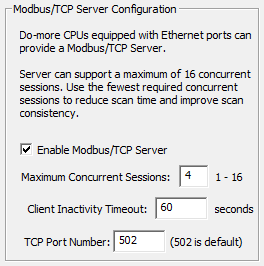 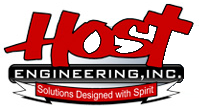 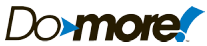 Do-more MASTER
Communications – Modbus TCP
Modbus TCP Client (Master)
(3) Do-more built-in Ethernet port
One Modbus TCP Client Device (@IntModTCPClient) exists by default
Use Device Configuration to change parameters as desired
Timeout: milliseconds (ms) to wait for Server (Slave) to respond
Retries: how many times to retry comm
Inactivity Timeout: seconds to keep TCP connection alive due to inactivity (no MRX/MWX being executed) before doing a TCP disconnect from the Server (Slave)
Use MRX (Read) & MWX (Write) instructions
Multiple MRX/MWX instructions can be used to same Server (Slave)
If >1 Server (Slave), create a Modbus TCP Client Device for each one (explained in a few minutes)…
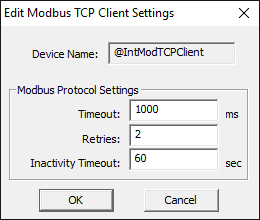 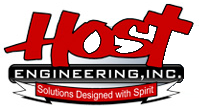 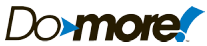 DL-PLC w/ECOM100 MASTER
Communications – Modbus TCP
DL & ECOM100 History Lesson
Remember the New Advancements?:
ECOM100 invented that runs at 100Mbps & supports Modbus TCP (Client & Server) requiring TCP/IP to be supported:
IP address, subnet mask & gateway address
Also, peer-to-peer must be used to select Modbus TCP
New Problem: How to further select Modbus Function Code & register address?
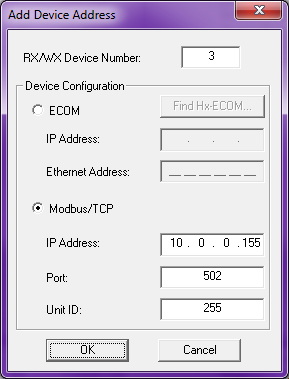 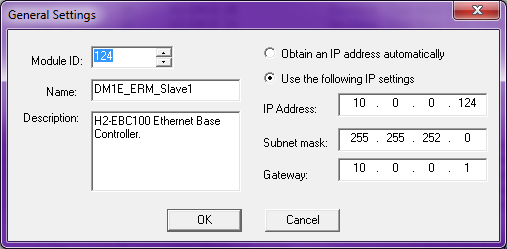 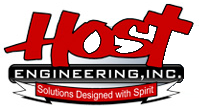 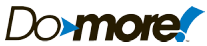 DL-PLC w/ECOM100 MASTER
Communications – Modbus TCP
DL & ECOM100 History Lesson
Original Requirements: 
Module ID (a number from 0-90) is the only means to address the communication partner
Solved with peer-to-peer table
New Requirements:
How to select Modbus TCP?
SOLUTION: A 2nd peer-to-peer selection
How to select Modbus FC?
How to select register address?

These last two are solved with mapping
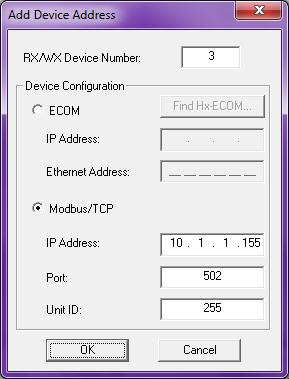 Converts Module ID (“RX/WX Device Number”) to an IP Address
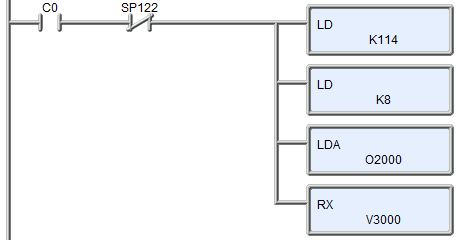 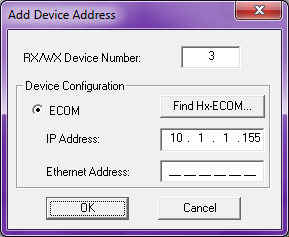 Not only converts Module ID (“RX/WX Device Number”) to an IP Address but also selects Modbus TCP protocol
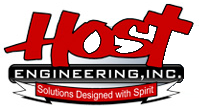 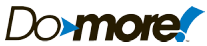 DL-PLC w/ECOM100 MASTER
Communications – Modbus TCP
DL & ECOM100 History Lesson
Modbus TCP Client Mapping: 
Uses RX/WX operand to select both the Modbus FC & the register address
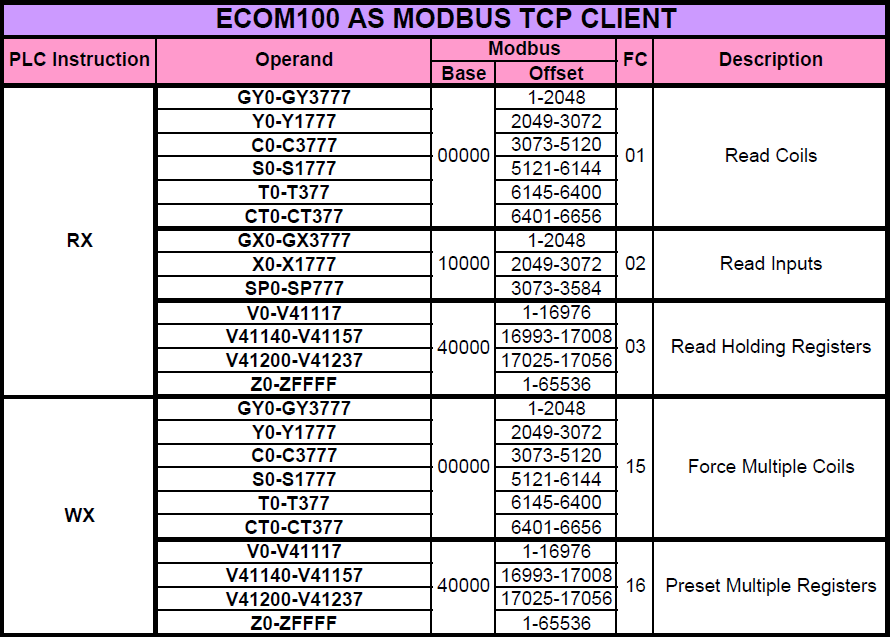 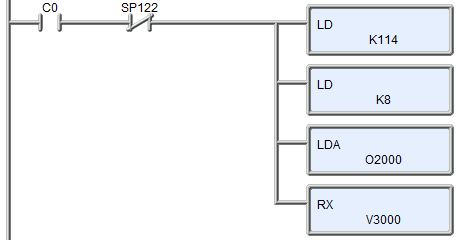 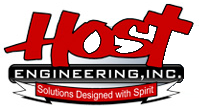 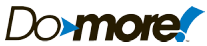 DL-PLC w/ECOM100 SLAVE
Communications – Modbus TCP
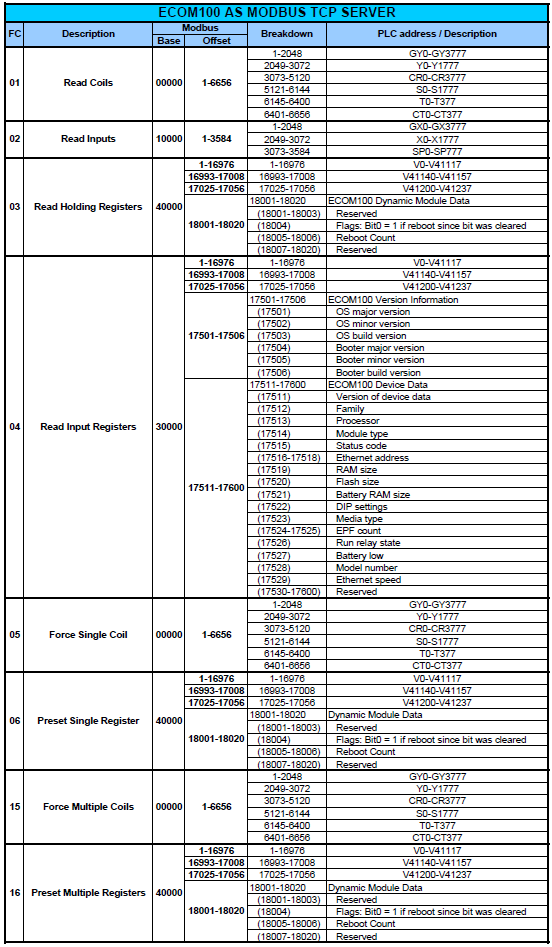 DL & ECOM100 History Lesson
Modbus TCP Server Mapping: 
Responds to the Modbus FCs as shown
Notice, however, FC03 & FC04 both serve up DL-PLC’sV-memory
This is not usually a problemfor 3rd-party Modbus TCPClients, but…
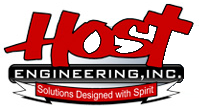 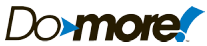 DL-PLC w/ECOM100 MASTER
Communications – Modbus TCP
DL & ECOM100 History Lesson
New Problem: 
Modbus TCP Client mapping doesn’t allow the ability to address Modbus Input Registers!
SOLUTION: Use an odd length designation to change from using Holding Registers to using Input Registers
Why this works: the length parameter is always an even number because it designates bytes and all Modbus registers are words (2 bytes)
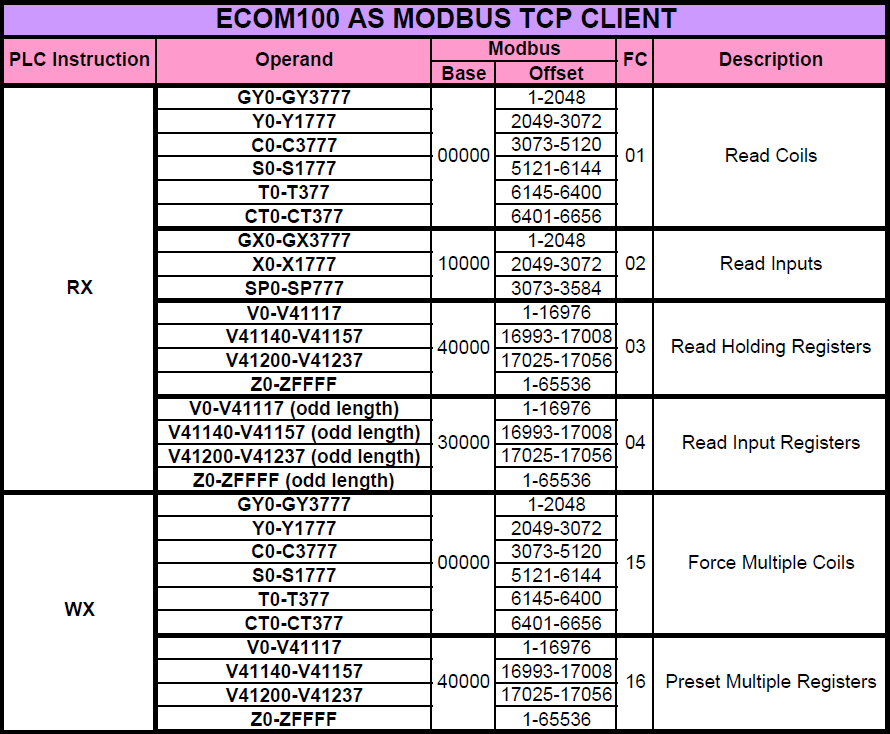 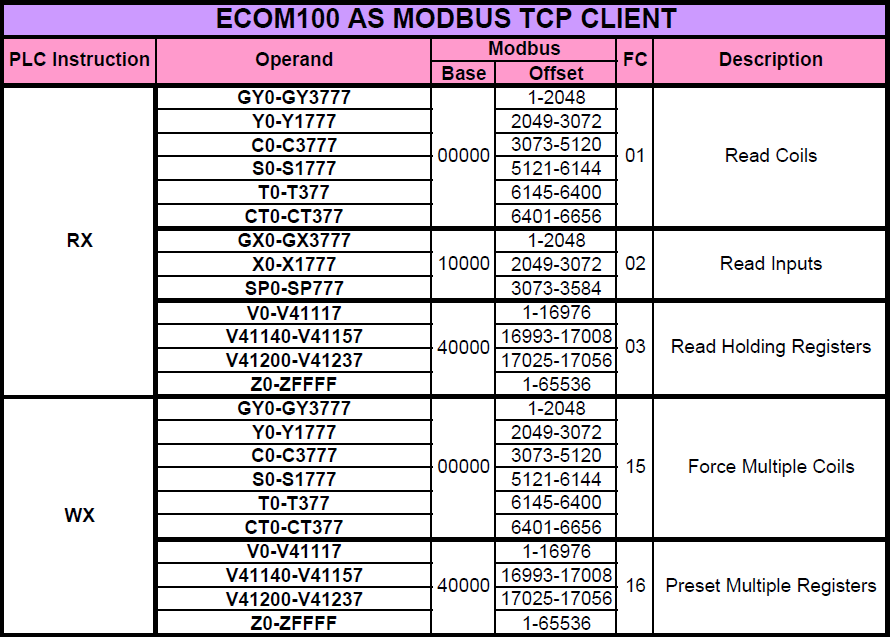 IR?
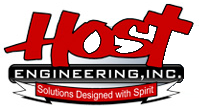 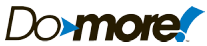 DL-PLC w/ECOM100 SLAVE/MASTER
Communications – Modbus TCP
DL & ECOM100 History Lesson
All previous maps were for DL PLCs using ECOM100s
Can ECOM100 be used to do Modbus TCP while in a Do-more PLC base?... Yes… however…
To an ECOM100 as any kind of server in a Do-more PLC, only DL-memory is available
So the server mapping chart is further restricted
As Modbus TCP Server:
FC01 “Read Coils”, FC05 “Force Single Coil” & FC15 “Force Multiple Coils” only access DLY0-1777 & DLC0-3777
FC02 “Read Inputs” only accesses DLX0-1777
FC03 “Read Holding Registers”, FC06 “Preset Single Register” & FC16 “Preset Multiple Registers” only access DLV0-7777
FC04 “Read Input Registers” also only accesses DLV0-7777
As Modbus TCP Client:
Must use DLRX/DLWX (not MRX/MWX!) with proper parameter
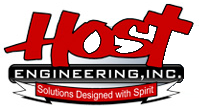 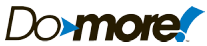 Do-more w/ECOM100 SLAVE
Communications – Modbus TCP
Modbus TCP Server (Slave)
(2) Do-more with ECOM100
Do-more’s Modbus TCP Server is not utilized
A Modbus TCP Server exists & is enabled in the ECOM100
Modbus I/O mapping from ECOM100 will go to DL-memory
Modbus Inputs:
2049-3072  DLY0-1777*
3073-5120  DLC0-3777*
Modbus Coils:
2049-3072  DLX0-1777*
Modbus Input Registers:** 
1-4096   DLV0-7777*
17,501-17,506  Internal ECOM100 Version Info (ECOM manual)
17,511-17,600  Internal ECOM100 Device Data (ECOM manual)
Modbus Holding Registers:**
1-4096  DLV0-7777*
18,001-18020  Internal ECOM100 Dynamic Mod Data (ECOM manual)
* These ranges are larger than the default.   Use Memory Configuration to enlarge them if needed
** Notice both Input & Output Registers address DLV
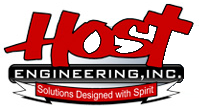 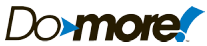 Do-more w/ECOM100 MASTER
Communications – Modbus TCP
Modbus TCP Client (Master)
(4) Do-more with ECOM100
Do-more’s Modbus TCP Client is not utilized
A Modbus TCP Client exists & is enabled in the ECOM100
Must configure a Peer-to-peer table and select Modbus TCP
Must use DLRX/DLWX instructions with the proper From DL/To DL parameters
DLRX with From DL parameter will select the following:
FC01 “Read Coils” (Coils 1-6656):
GY0-3777  1-2048
Y0-1777  2049-3072
C0-3777  3073-5120
S0-1777  5121-6144
T0-377  6145-6400
CT0-377  6401-6656
FC02 “Read Inputs” (Inputs 1-3584):
GX0-3777  1-2048
X0-1777  2049-3072
SP0-777  3073-3584
FC03 “Read Holding Registers” (HRs 1-17056): 
V0-41237   1-17056
FC04 “Read Input Registers” (IRs 1-17056):
V0-41237  1-17056*
DLWX with To DL parameter will select the following:
FC15 “Force Multiple Coils”: Same mapping as FC01 “Read Coils” above
FC16 “Preset Multiple Registers”: Same mapping as FC03 “Read Holding Registers” above
*To select this one requires the use of an odd number for the Number of Bytes parameter
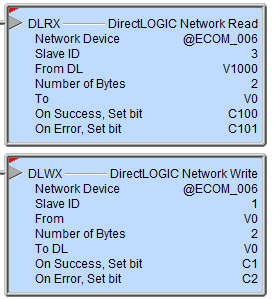 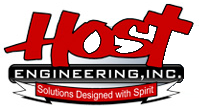 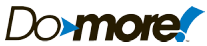 Do-more MASTER
Communications – Modbus TCP
@IntModTCPClient (Master)














DO-MORE PLC
Modbus TCP Server (Slave) #1
MRX/MWX #1
SYN
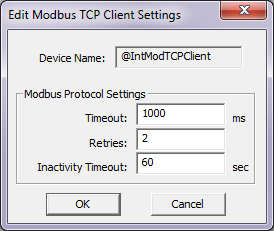 Establish TCP Connection #1 over Port #502
TCP Connection #1 Established
TCP Connection #1 Established
SYN, ACK
ACK
If Server does not respond in 15 seconds (not configurable) the MRX/MWX instruction errors out
Modbus Request
ACK
Modbus Protocol Exchange
Modbus Response
If Server does not respond in Timeout period it Retries the number of times specified before MRX/MWX instruction errors out
ACK
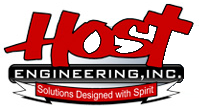 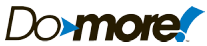 Do-more MASTER
Communications – Modbus TCP
@IntModTCPClient (Master)














DO-MORE PLC
After TCP Connection is established, if an MRX/MWX is not executed within Inactivity Timeout setting, the TCP Connection is closed
Modbus TCP Server (Slave) #1
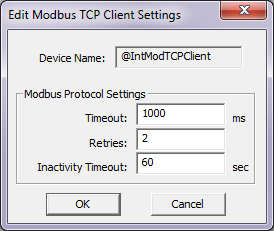 TCP Connection #1 Established
TCP Connection #1 Established
MRX/MWX #1
Modbus Request
ACK
Modbus Protocol Exchange
Modbus Response
ACK
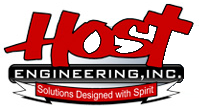 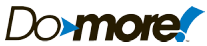 Do-more MASTER
Communications – Modbus TCP
@IntModTCPClient (Master)














DO-MORE PLC
Modbus TCP Server (Slave) #1
TCP Connection #1 Established
TCP Connection #1 Established
MRX/MWX #1
Modbus Request
ACK
Modbus Protocol Exchange
Modbus Response
ACK
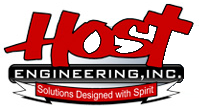 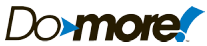 Do-more MASTER
Communications – Modbus TCP
@IntModTCPClient (Master)














DO-MORE PLC
MRX/MWX #2
Modbus TCP Server (Slave) #1
FIN, ACK
TCP Connection #1 Established
TCP Connection #1 Established
Close TCP Connection #1
FIN, ACK
ACK
2nd Server (Slave) is added, but still using just one Modbus TCP Client in Do-more
TCP Connection to Server (Slave) #1 is still established
Modbus TCP Server (Slave) #2
SYN
Establish TCP Connection #2 over Port #502
TCP Connection #2 Established
TCP Connection #2 Established
SYN, ACK
ACK
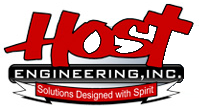 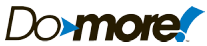 Do-more MASTER
Communications – Modbus TCP
@IntModTCPClient (Master)














DO-MORE PLC
MRX/MWX #2
Modbus TCP Server (Slave) #1
Modbus TCP Server (Slave) #2
Modbus Request
ACK
TCP Connection #2 Established
TCP Connection #2 Established
Modbus Response
ACK
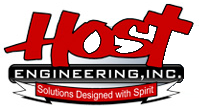 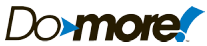 Do-more MASTER
Communications – Modbus TCP
@IntModTCPClient (Master)







@MyModTCPClient (Master)





DO-MORE PLC
MRX/MWX #1
Modbus TCP Server (Slave) #1
Modbus Request
SYN
ACK
Establish TCP Connection #1 over Port #502
TCP Connection #1 Established
TCP Connection #1 Established
SYN, ACK
Modbus Response
ACK
ACK
Modbus TCP Server (Slave) #2
2nd Modbus TCP Client is created to service the 2nd Server (Slave) #2
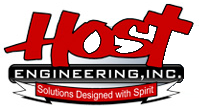 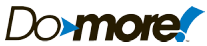 Do-more MASTER
Communications – Modbus TCP
Multiple MRXs & MWXs possible
@IntModTCPClient (Master)







@MyModTCPClient (Master)





DO-MORE PLC
Modbus TCP Server (Slave) #1
MRX/MWX #1
TCP Connection #1 Established
TCP Connection #1 Established
MRX/MWX #1
No disconnect & reconnect (management) of the TCP Connections is necessary
MRX/MWX #1
MRX/MWX #2
Modbus TCP Server (Slave) #2
Modbus Request
SYN
Establish TCP Connection #2 over Port #502
MRX/MWX #2
ACK
TCP Connection #2 Established
TCP Connection #2 Established
MRX/MWX #2
SYN, ACK
Modbus Response
MRX/MWX #2
ACK
ACK
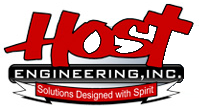 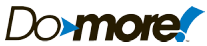 Do-more MASTER
Communications – Modbus TCP
MRX “Modbus Network Read”
Reads data from a Modbus (TCP or RTU) Server
Fully asynchronous instruction (red triangle)
Parameters:
Device – Modbus TCP Client Device name
Modbus/TCP addressing
IP Address
Fixed Address
Variable Address
TCP Port Number – default 502
Unit ID – default 255 (most Slaves ignore)
Function Code
1 (Read Coil)
2 (Read Discrete Inputs)
3 (Read Holding Registers)
4 (Read Input Registers)
7 (Read Exception Status
From Modbus Offset Address
Number of Modbus… “Coils”, “Discrete Inputs”, “Registers”
To Do-more Memory Address – where received data is stored
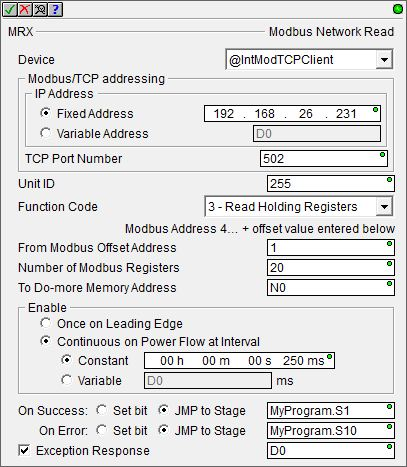 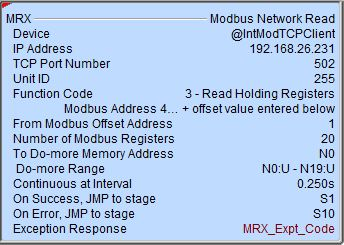 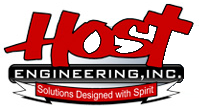 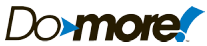 Do-more MASTER
Communications – Modbus TCP
MRX “Modbus Network Read”
Parameters:
Enable
Once on Leading Edge 
Continuous on Power Flow at Interval – executes multiple times based on the Interval configured
Constant
Variable
On Success: Set bit or JMP to Stage
On Error: Set bit or JMP to Stage
Exception Response (optional)
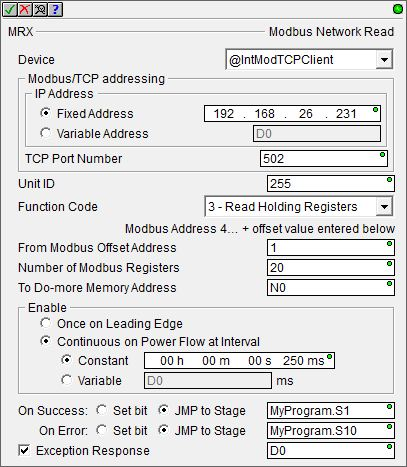 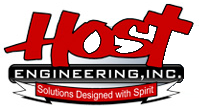 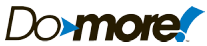 Do-more MASTER
Communications – Modbus TCP
MWX “Modbus Network Write”
Writes data to a Modbus (TCP or RTU) Server
Fully asynchronous instruction (red triangle)
Parameters:
Device – Modbus TCP Client Device name
Modbus/TCP addressing
IP Address
Fixed Address
Variable Address
TCP Port Number – default 502
Unit ID – default 255 (most Slaves ignore)
Function Code
5 (Write Single Coil)
6 (Write Single Register)
15 (Write Multiple Coils)
16 (Write Multiple Registers)
To Modbus Offset Address
Number of Modbus… “Coils”, “Registers”
From Do-more Memory Address – where data to be written is stored
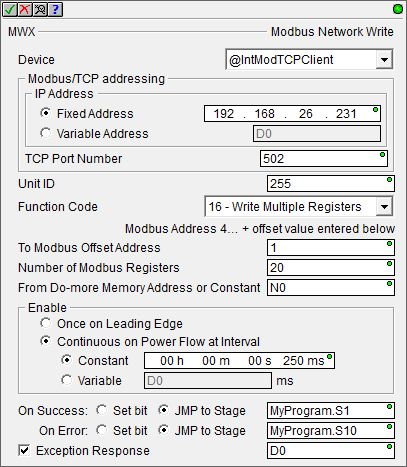 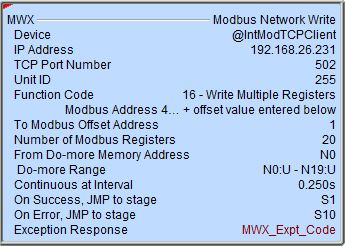 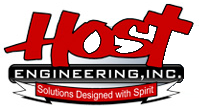 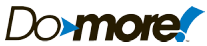 Do-more MASTER
Communications – Modbus TCP
MWX “Modbus Network Write”
Parameters:
Enable
Once on Leading Edge 
Continuous on Power Flow at Interval – executes multiple times based on the Interval configured
Constant
Variable
On Success: Set bit or JMP to Stage
On Error: Set bit or JMP to Stage
Exception Response (optional)
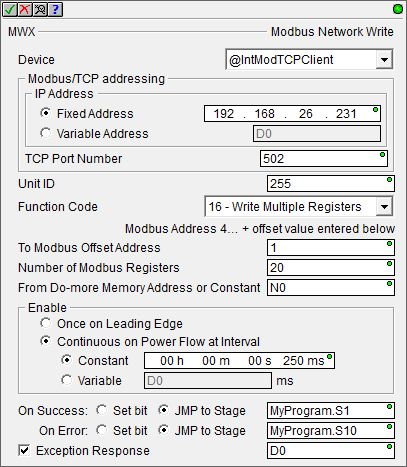 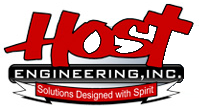 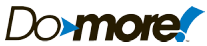 Communications – Modbus TCP
Modbus TCP Server (Slave)
Modbus TCP Client (Master)
Do-more CPU
Do-more CPU
MC
MI
MIR
MHR
MRX
MWX
@IntModTCPClient
@ModbusTCPServer
Modbus TCP Server (Slave)
Modbus TCP Client (Master)
ECOM100
Do-more CPU
Do-more CPU
DLC
DLX
DLY
DLV
MRX
MWX
DL Server
@IntModTCPClient
Communications – Modbus TCP
Modbus TCP Server (Slave)
Modbus TCP Client (Master)
Do-more CPU
E
C
O
M
1
0
0
Do-more CPU
MC
MI
MIR
MHR
Modbus
Peer
to
peer
DLRX
DLWX
@ECOM_001
@ModbusTCPServer
Modbus TCP Client (Master)
Modbus TCP Server (Slave)
Do-more CPU
E
C
O
M
1
0
0
ECOM100
Do-more CPU
DLC
DLX
DLY
DLV
Modbus
Peer
to
peer
DLRX
DLWX
@ECOM_001
DL Server
Communications – Modbus TCP
1 Must use Client table in “ECOM100 Server Client Mapping (Do-more).PDF” file     to choose correct Function Code & Modbus memory address
2 Must use Client table in “ECOM100 Server Client Mapping.PDF” file to choose     correct Function Code & Modbus memory address
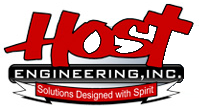 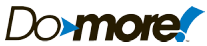 Communications – Modbus TCP
1 Must use Server table in “ECOM100 Server Client Mapping (Do-more).PDF” file     to see where a Function Code & Modbus memory address maps into DL-memory
2 Must use Server table in “ECOM100 Server Client Mapping.PDF” file to see where     a Function Code & Modbus memory address maps into DL-PLC memory
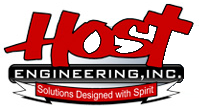 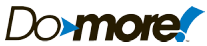 Communications – Modbus TCP
There are actually 3 Modbus protocols
(1) Modbus RTU
(2) Modbus TCP
(3) Modbus Over TCP
Modbus Over TCP is just a Modbus RTU Telegram encapsulated in a TCP/IP Frame
TCP/IP Frame
TCP/IP Frame
Modbus RTU Telegram
Modbus RTU Telegram
Modbus TCP Telegram
Transaction Identifier
Protocol Identifier
Length Field
Unit ID
Address
Address
Function Code
Function Code
Data
Data
Checksum
Checksum
Do-more & ECOM100s do not natively support Modbus Over TCP
However, it can be accomplished in Do-more using a Custom TCP Device & using the CHECKSUM instruction to calculate the “Checksum” portion of the telegram
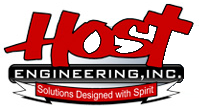 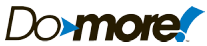